Etobicoke Creek Trunk Sewer Improvements and UpgradesSchedule C Municipal Class Environmental Assessment
Online Public Engagement
November 26, 2020
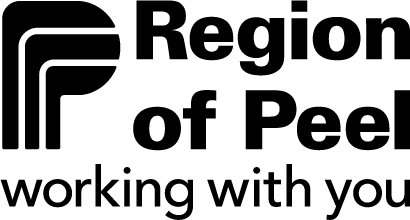 Welcome!
The Purpose of this Online Public Engagement is to:
Project Overview
Next Steps
Receive Feedback
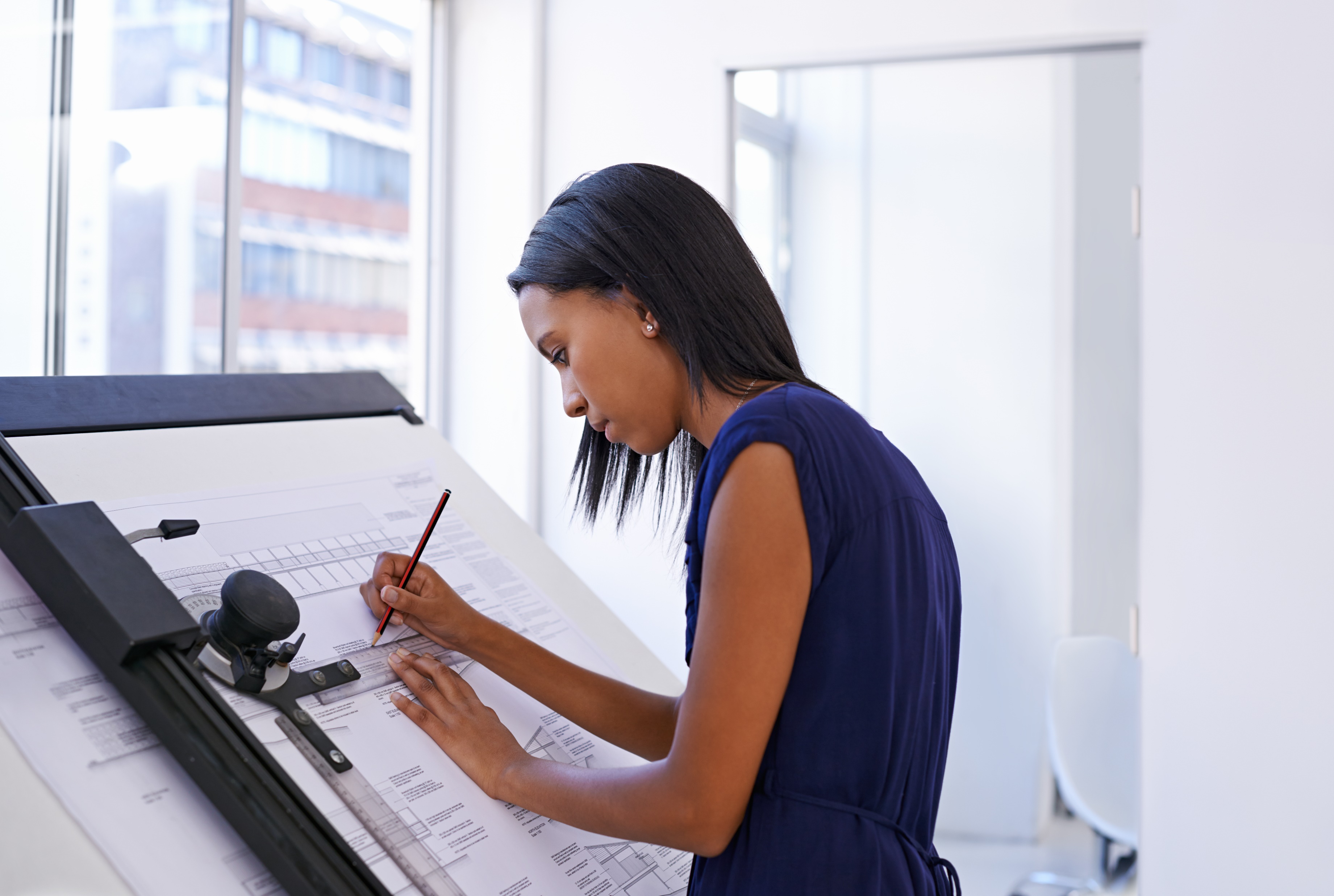 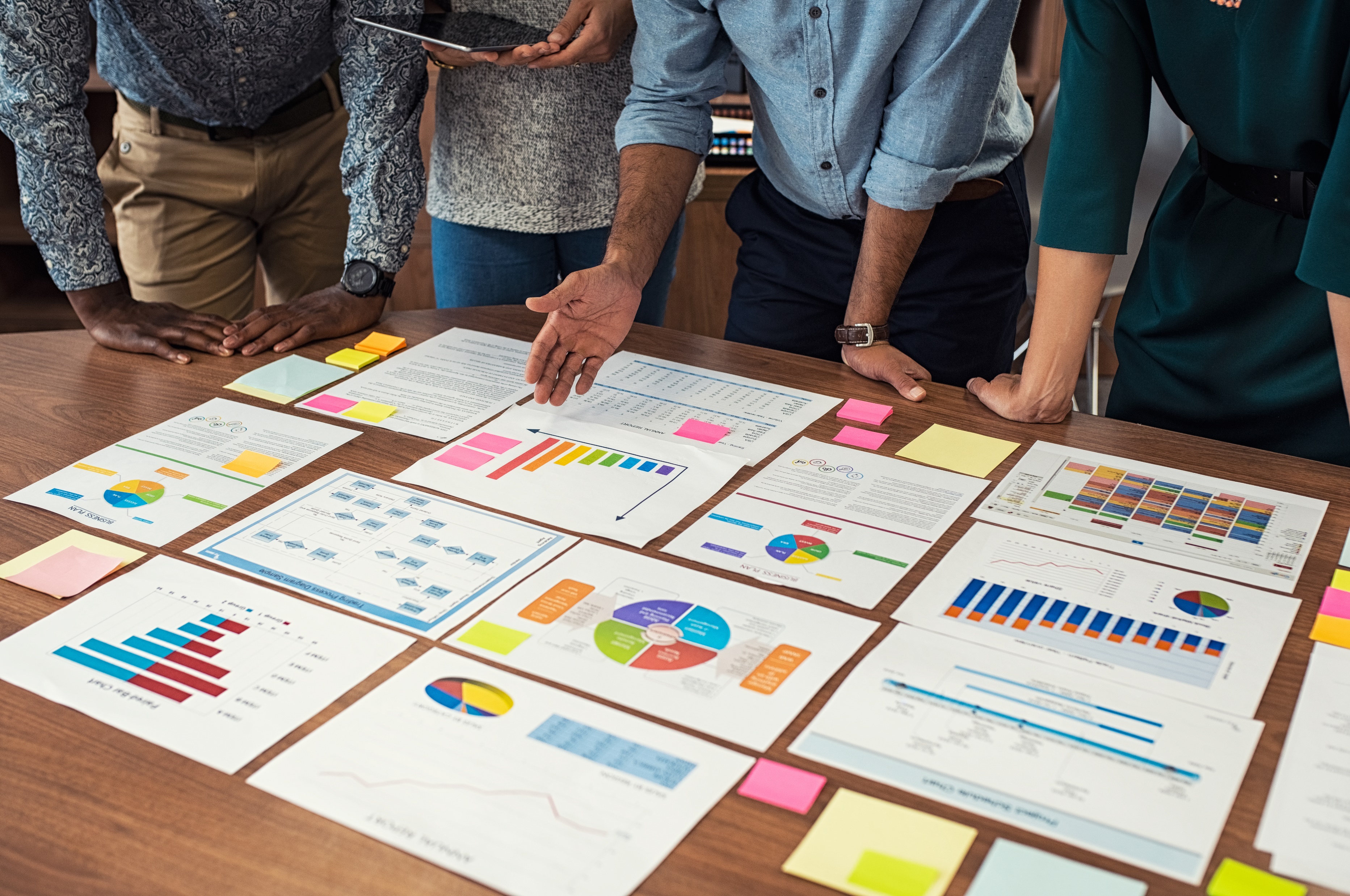 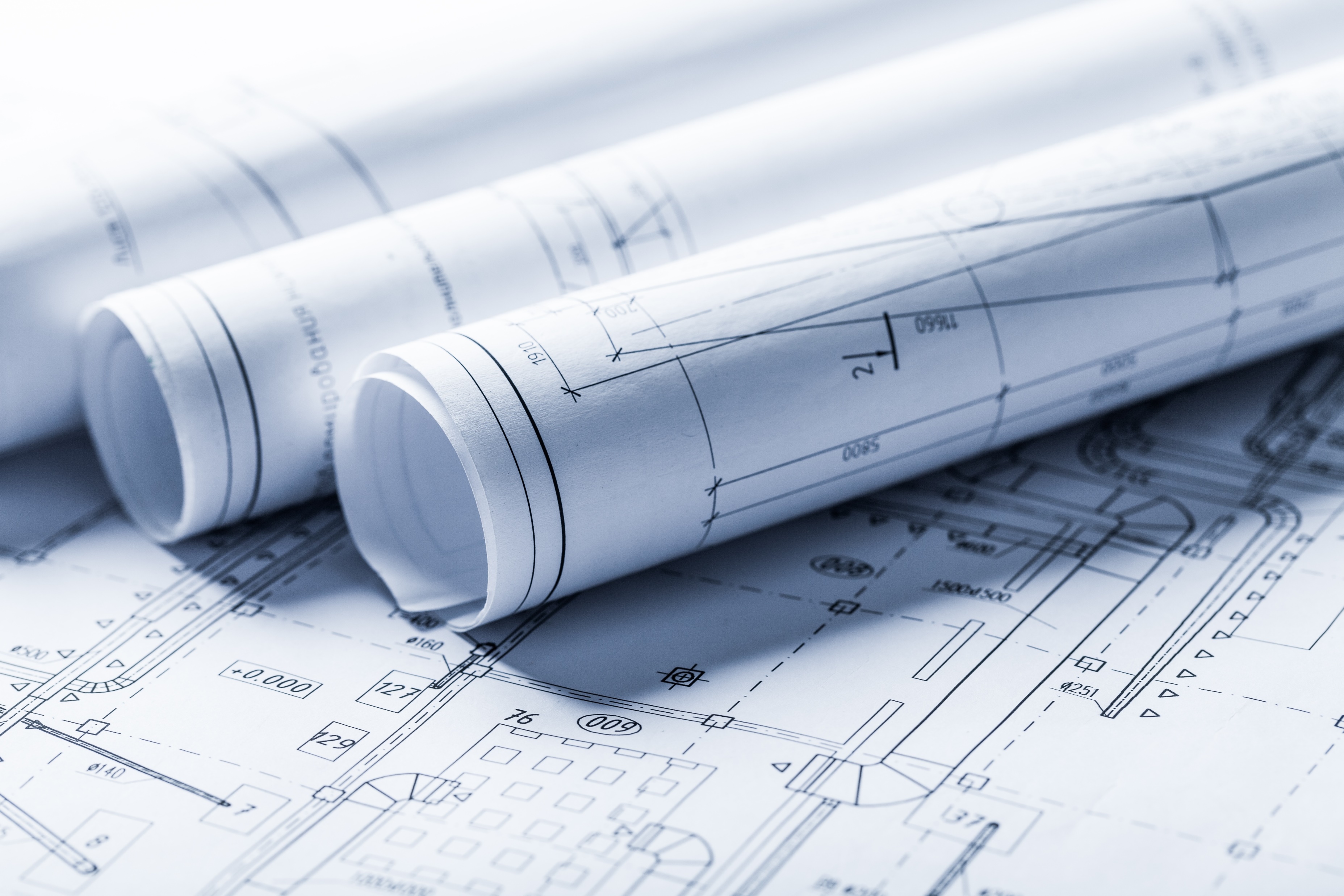 Provide a project overview and explain why the project is being undertaken.
Provide details and seek input on the alternative solutions developed
Provide information on the next stages of the project.
Project Overview: What, why and how?
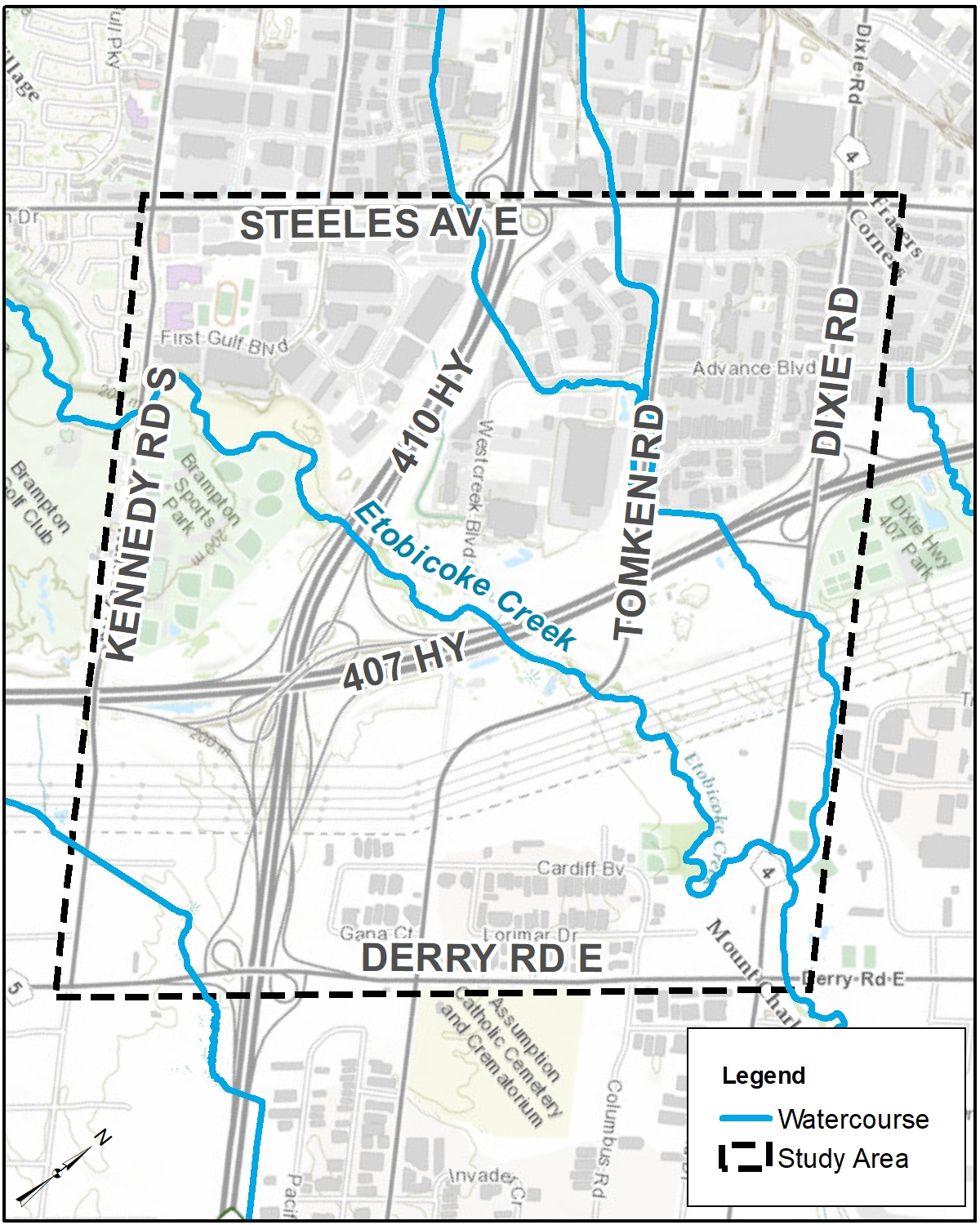 The Etobicoke Creek Trunk Sanitary Sewer, from Kennedy Road to Derry Road in the City of Brampton, provides service to a large area extending north of Mayfield Road
Upgrades are required to address issues with the existing sanitary sewers and provide reliable sanitary service to future growth forecasted for the area. 
A Schedule ‘C’ Municipal Class Environmental Assessment (EA) Study is being undertaken to identify the preferred means to implement these upgrades.
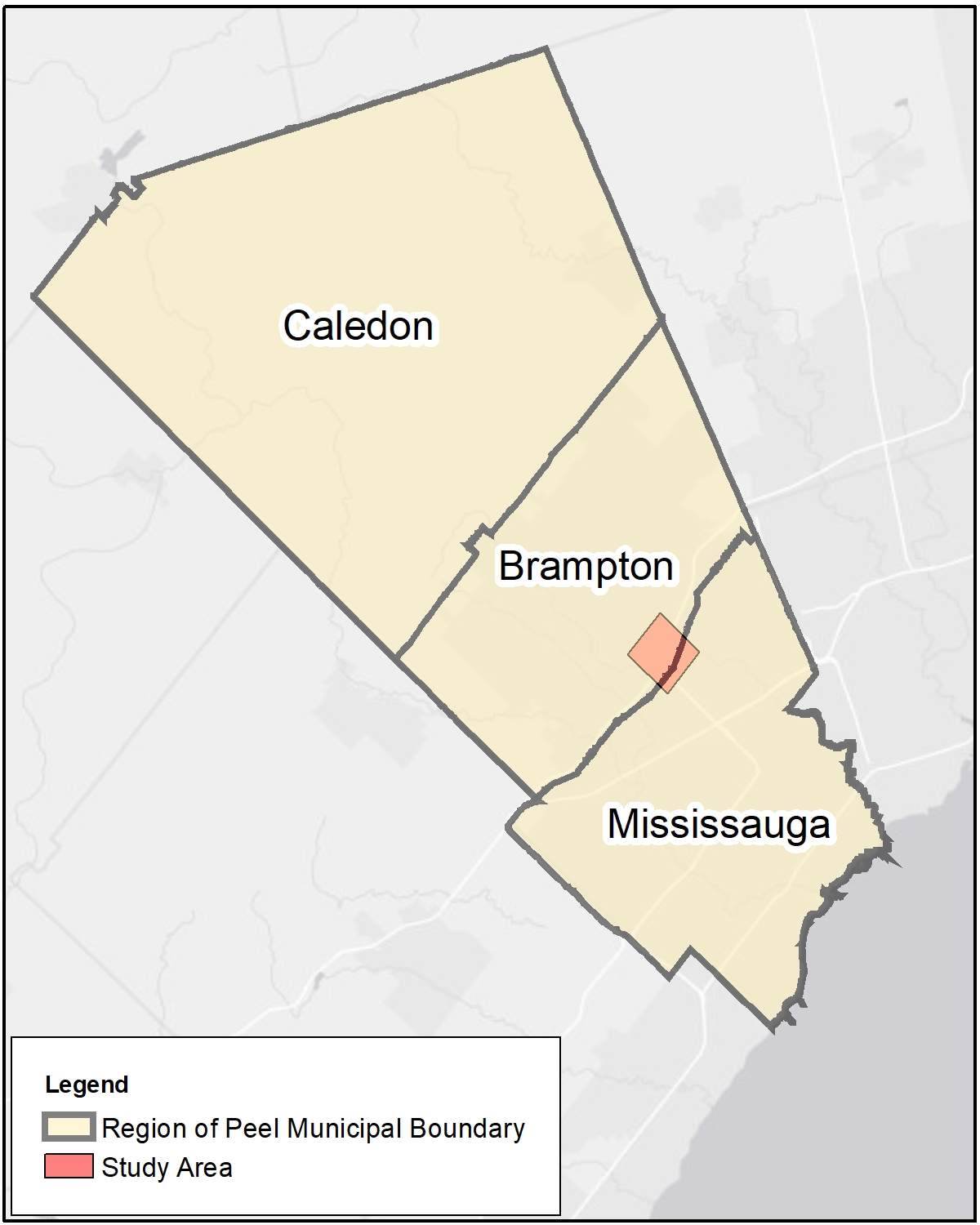 Class Environmental Assessment Process
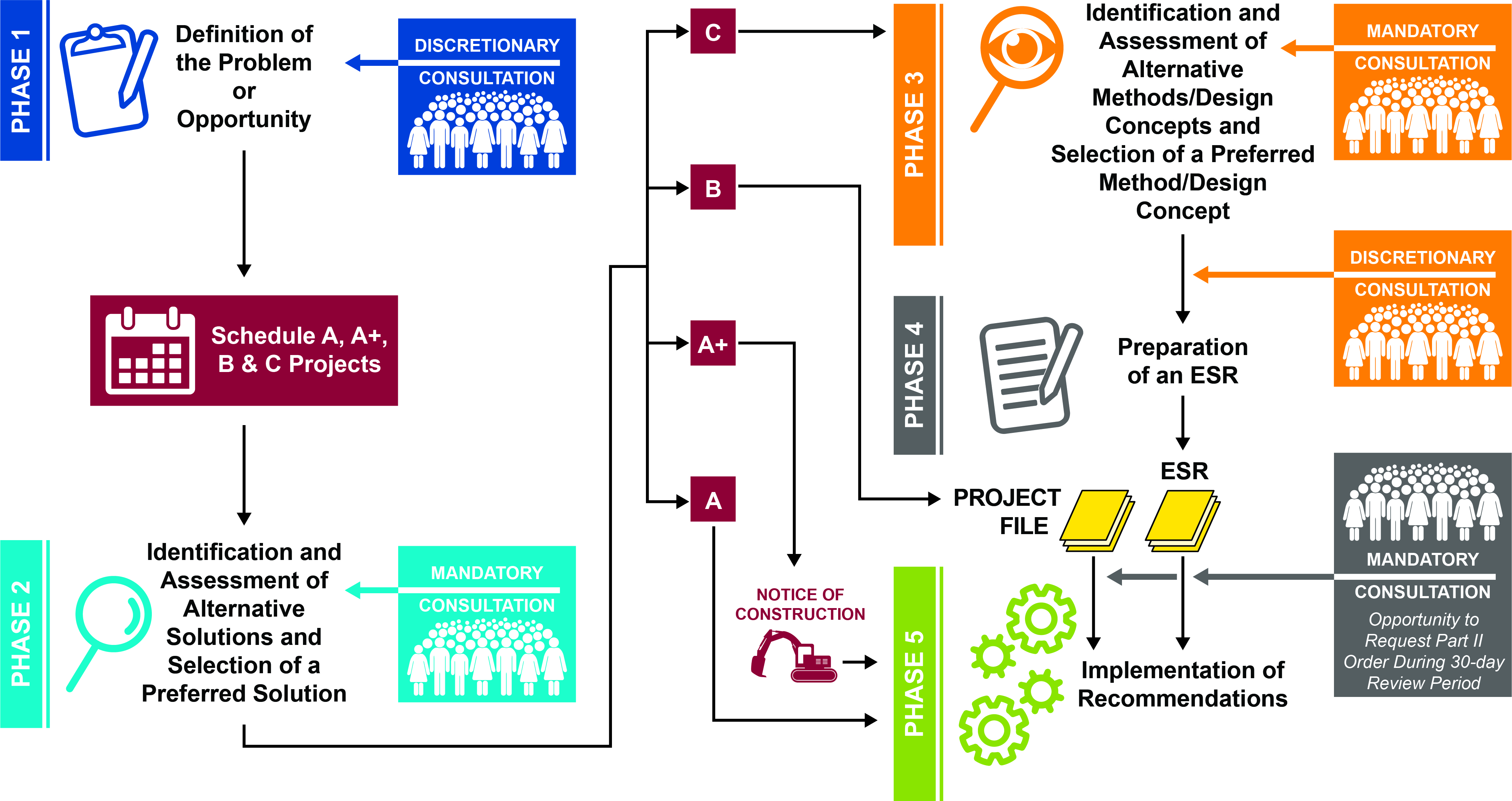 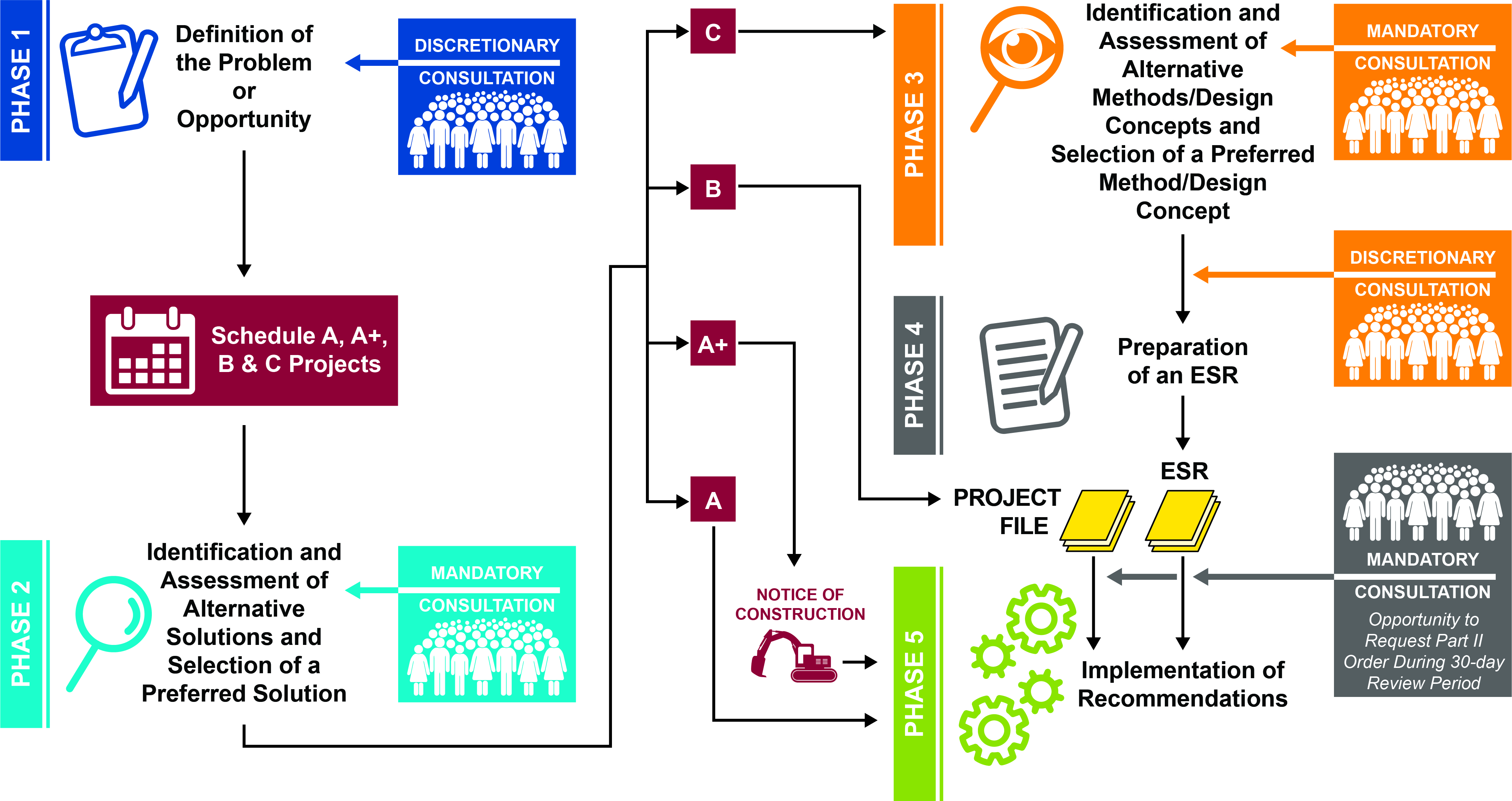 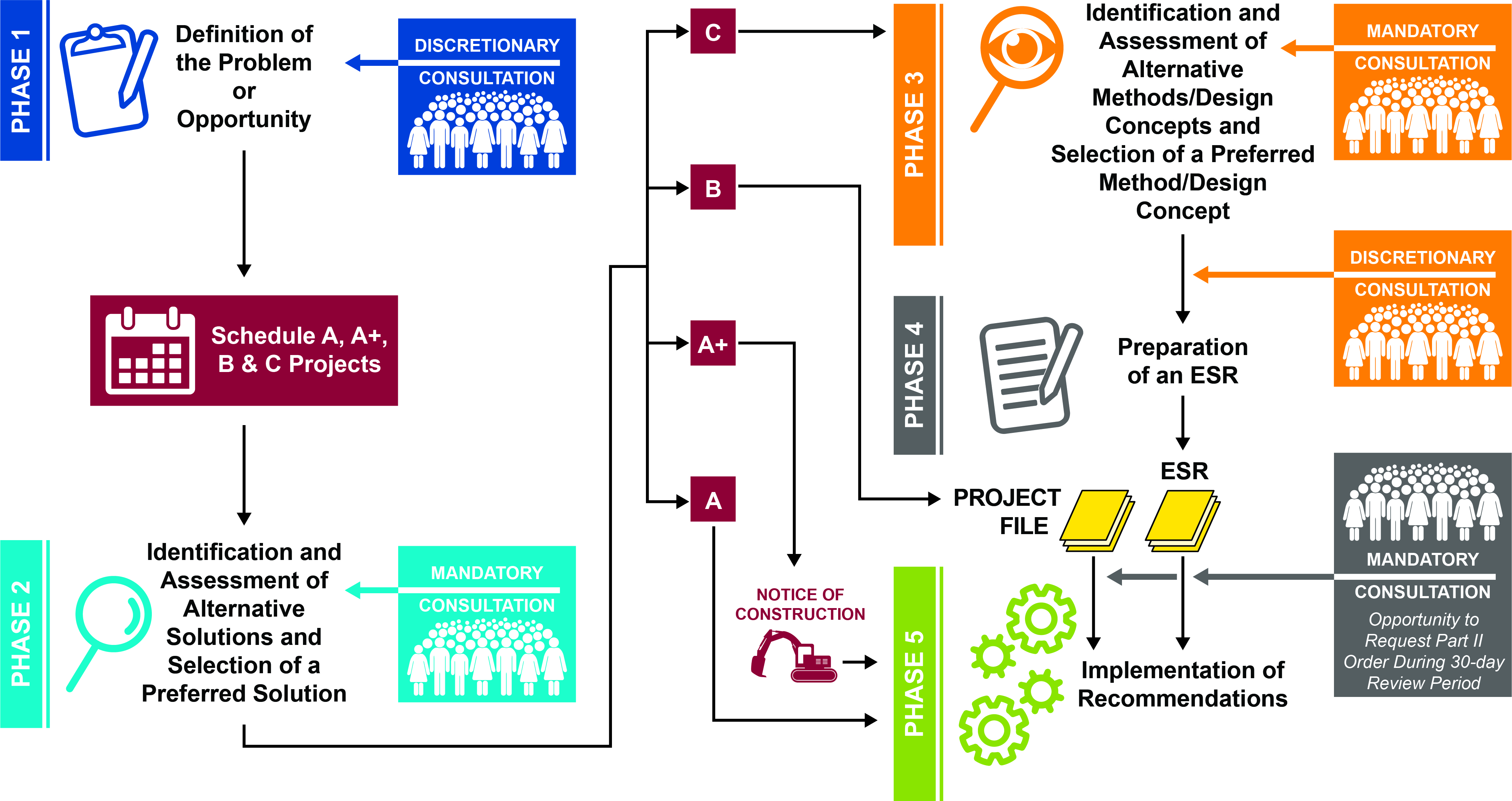 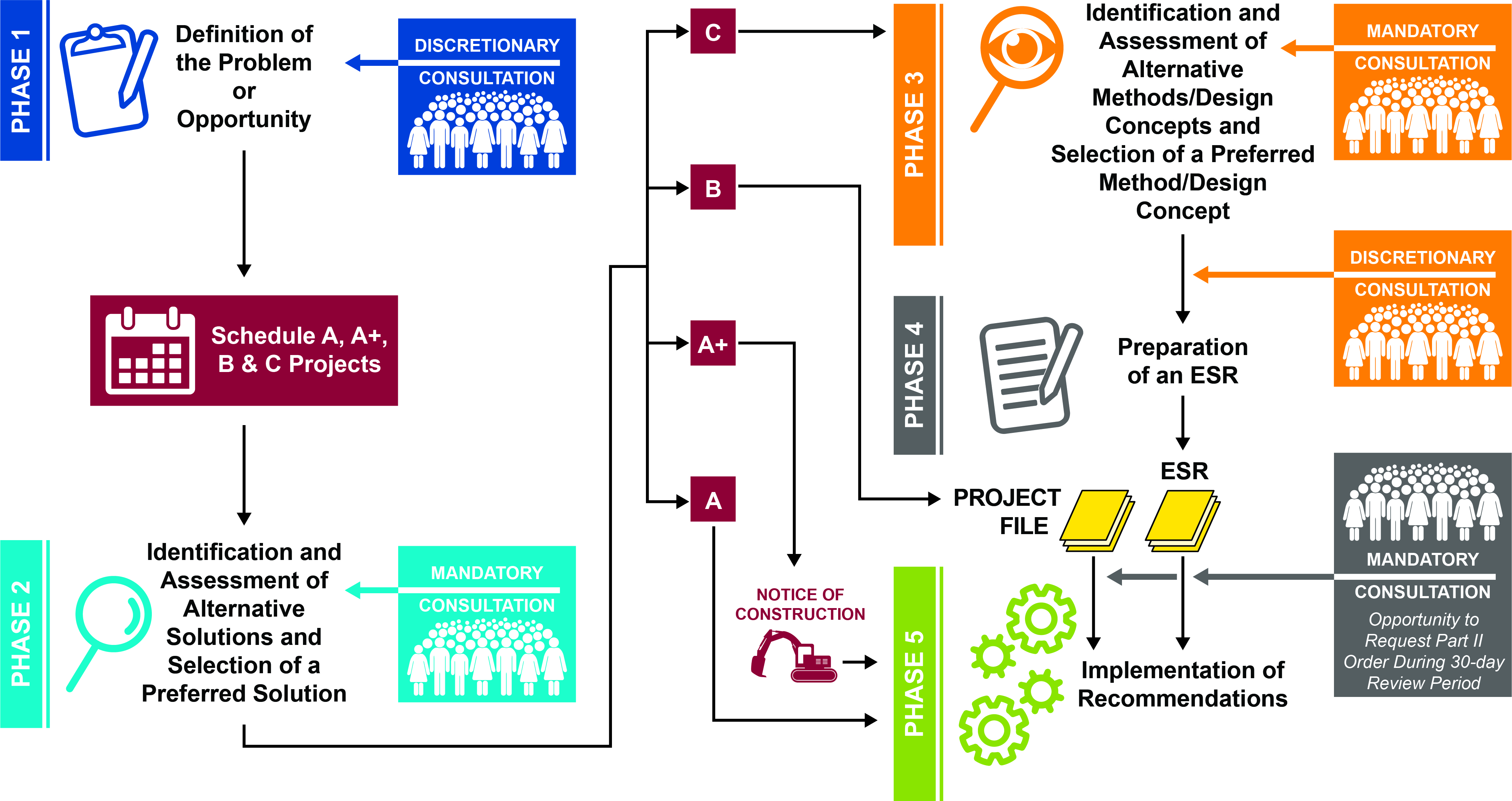 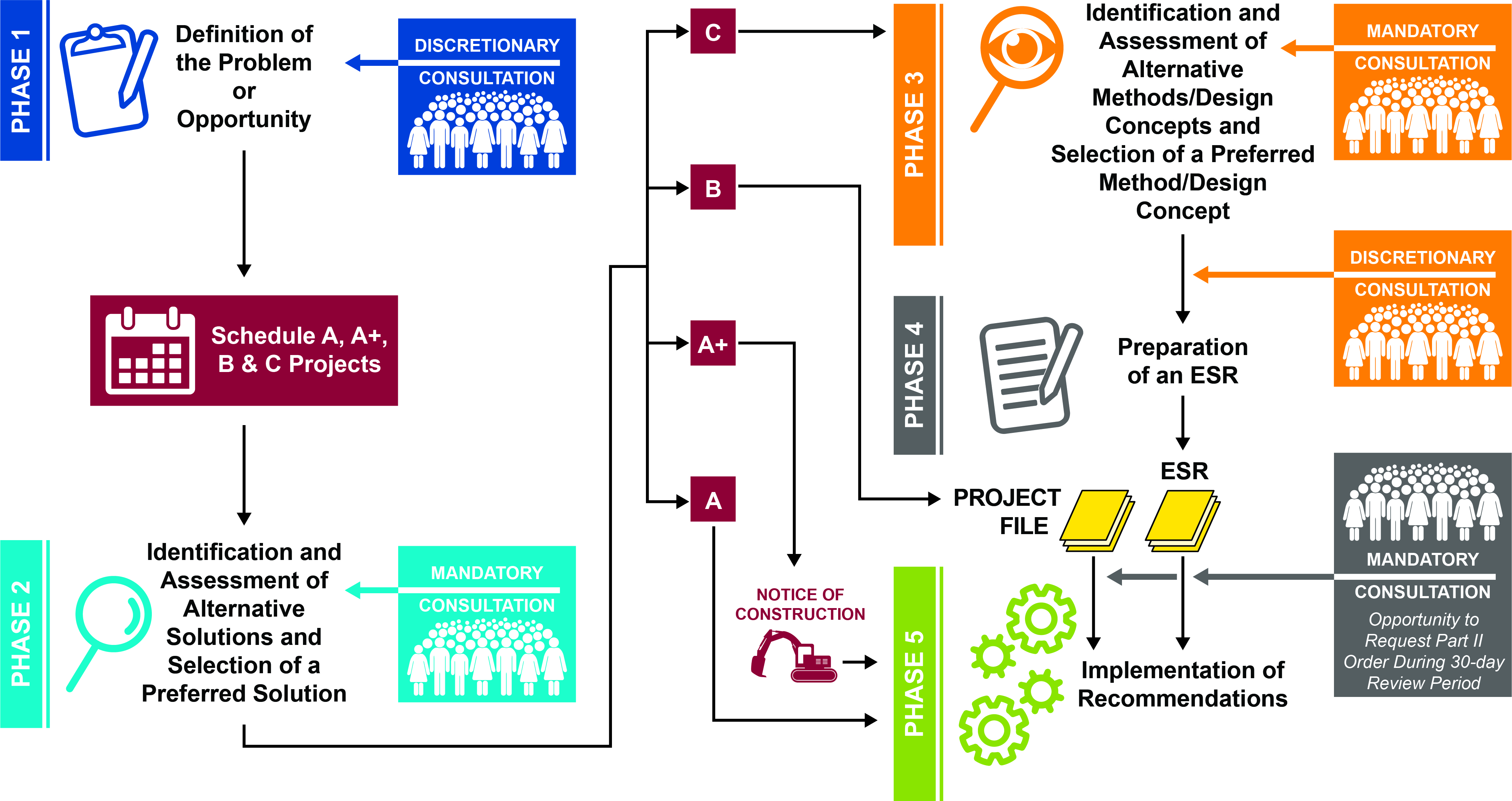 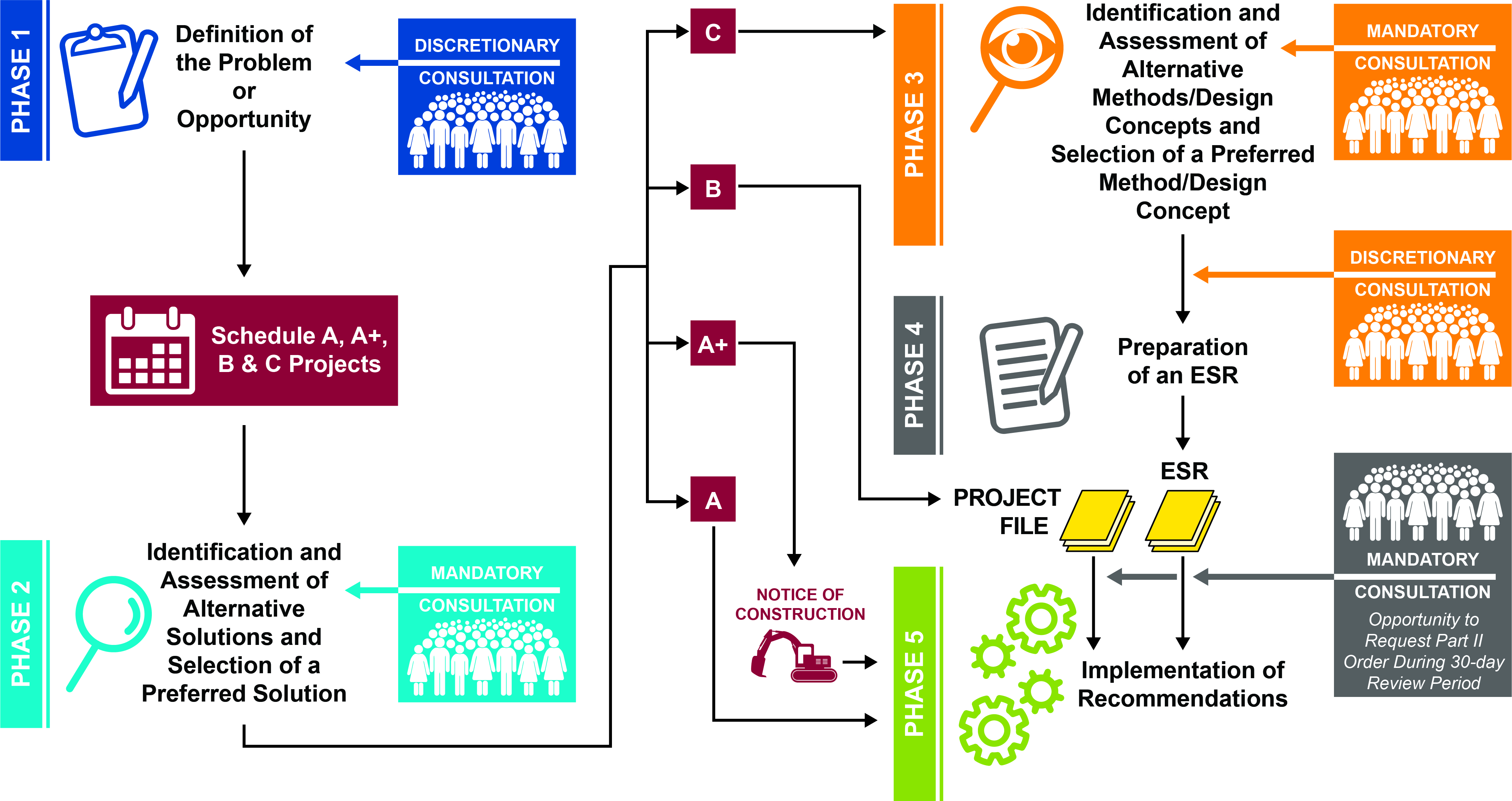 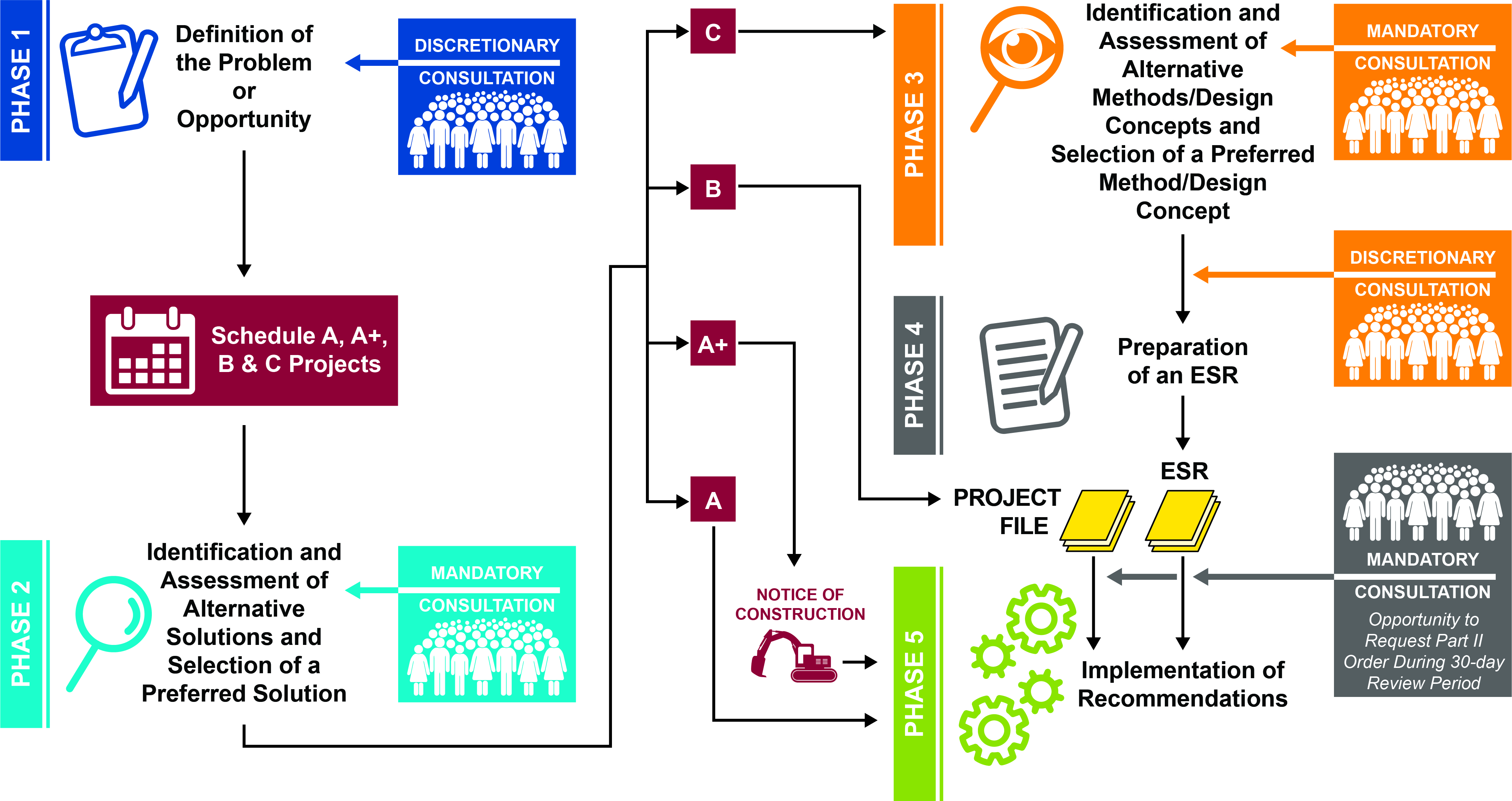 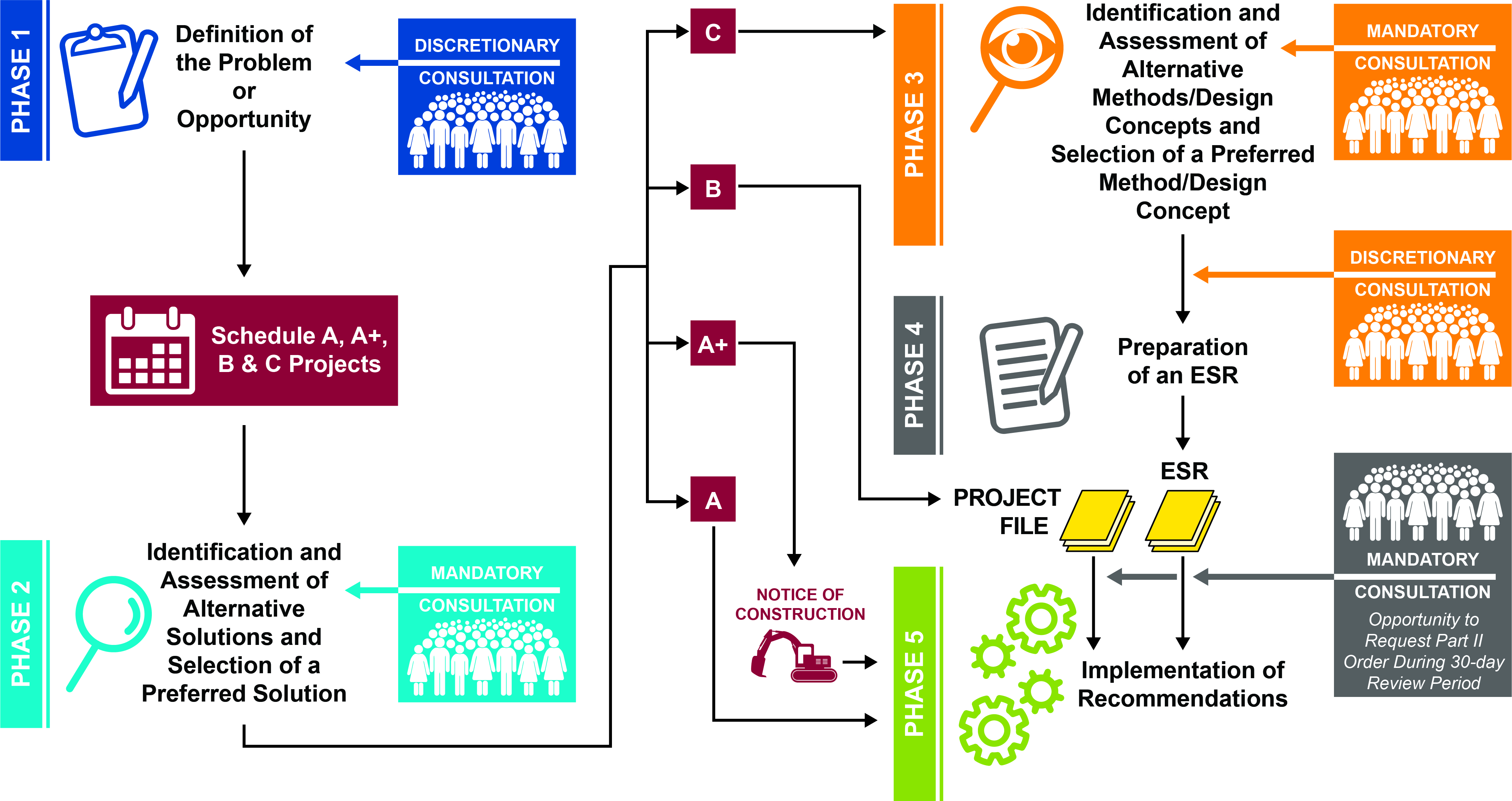 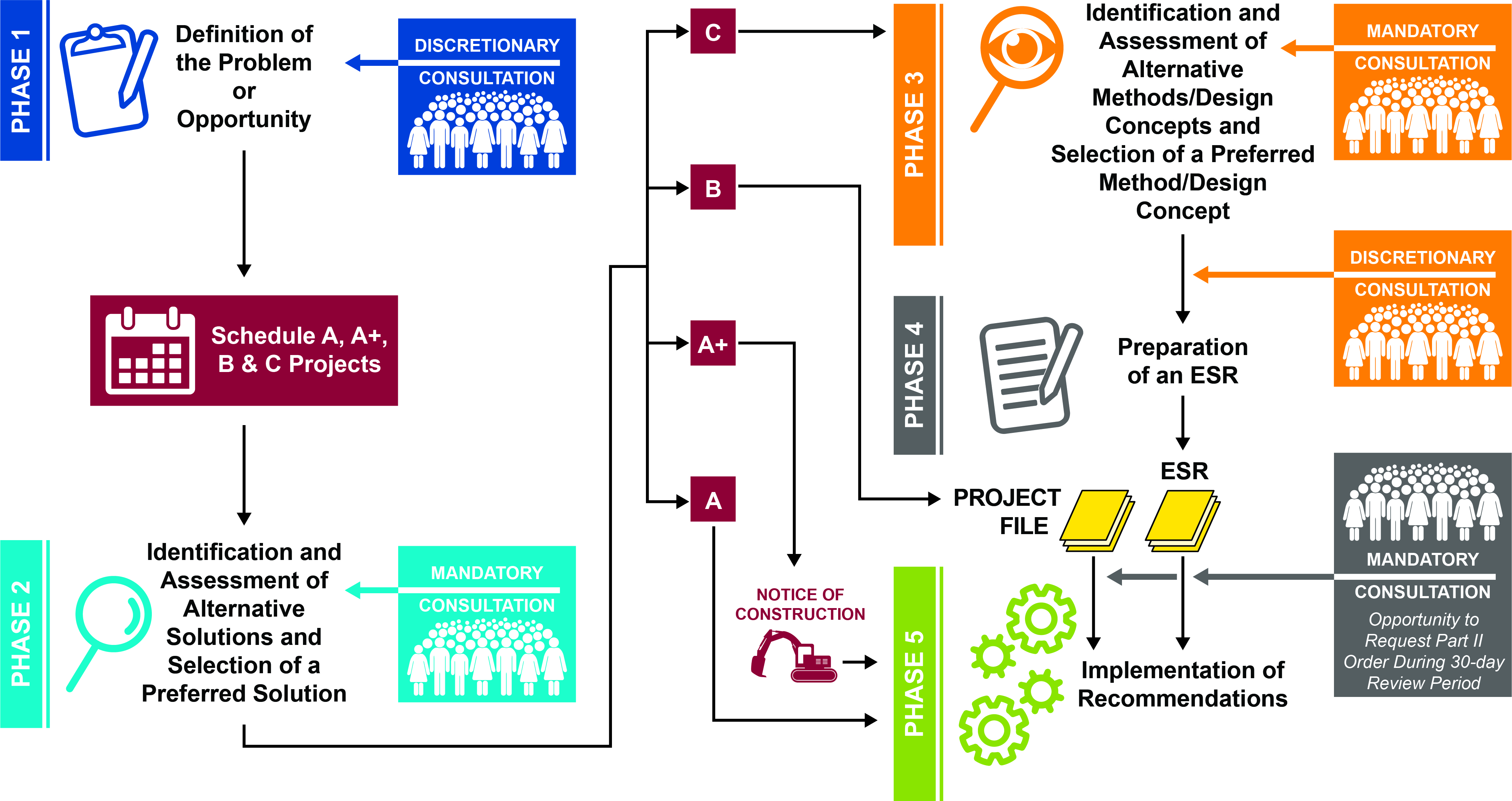 We Are Here !
4
Problem Statement: Why are we doing this?
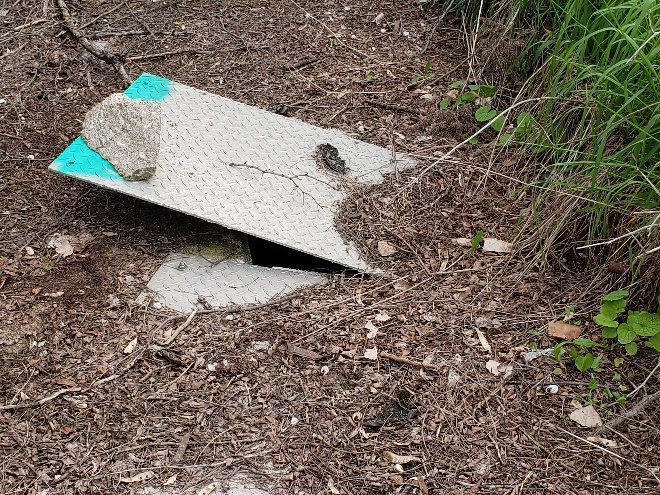 “A review of the condition and capacity of the existing Etobicoke Creek Trunk Sewer reveals that while the existing sewer is in relatively good condition with isolated areas requiring structural repair or operational and maintenance attention, repair or rehabilitation would not address the operational challenges posed by deep manholes, access limitations and proximity to Etobicoke Creek.
The sewer is considered to be constrained conveying existing flows along approximately 28% of its length and would be unable to accommodate the growth forecasts developed in alignment with City of Brampton’s growth plans.“
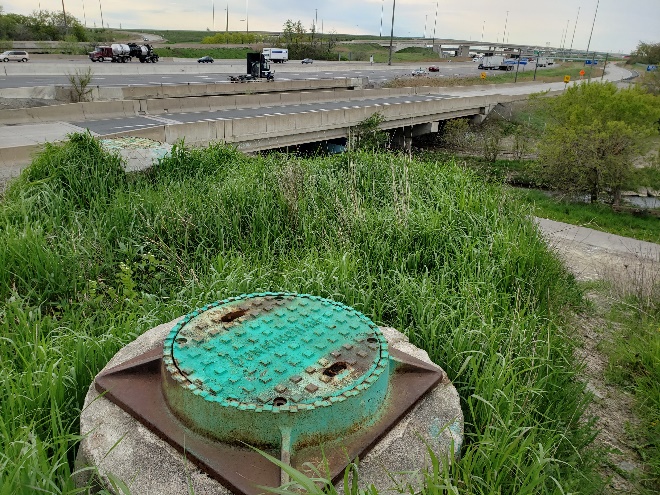 5
Alternative Development Process: How do we arrive to a solution?
Step 1: Identify and screen servicing strategies to address the problem statement, using Pass/Fail criteria
Step 2: Identify and evaluate long list of servicing concepts & routes to achieve the strategy using screening level assessment
Step 3: Evaluate viability and feasibility of short list of alternatives using detailed triple bottom line (TBL+) evaluation
Step 4: Consult and receive input to select the preferred alternative.
6
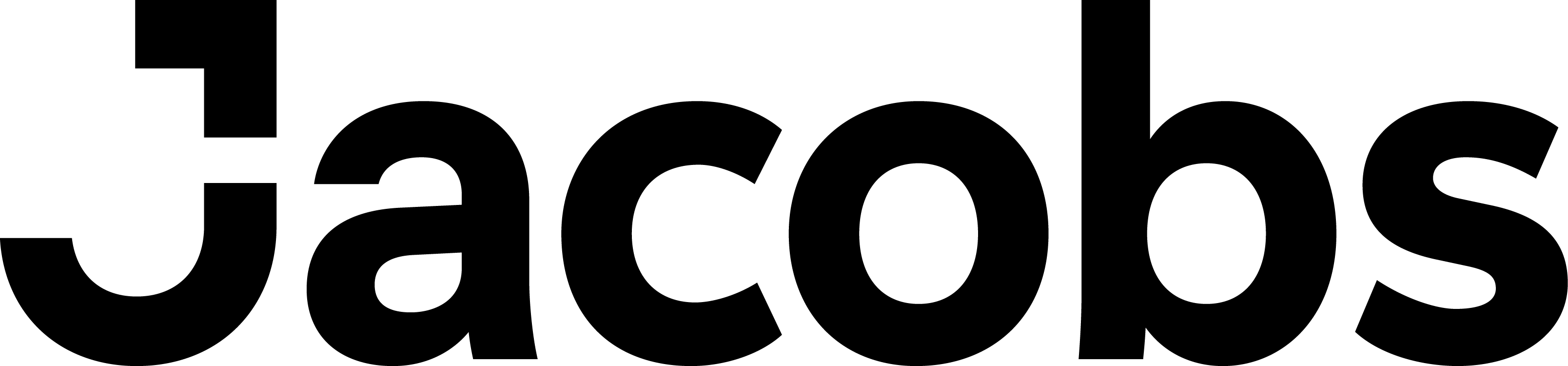 Etobicoke Creek Alignment
Approximately 0.5 km of 1350 mm diametre pipe and 4.1 km of 1500 mm diametre pipe
Mainly open-cut
Crossings of Highways 407 and 410 to be tunneled 
First and last segments follow existing alignment in the creek valley with remainder routed outside the valley, requiring private property negotiation
Diversion chamber at Biscayne
Connects to existing Etobicoke Creek trunks at Derry Rd to maintain conveyance to Eastern Sanitary Trunk System
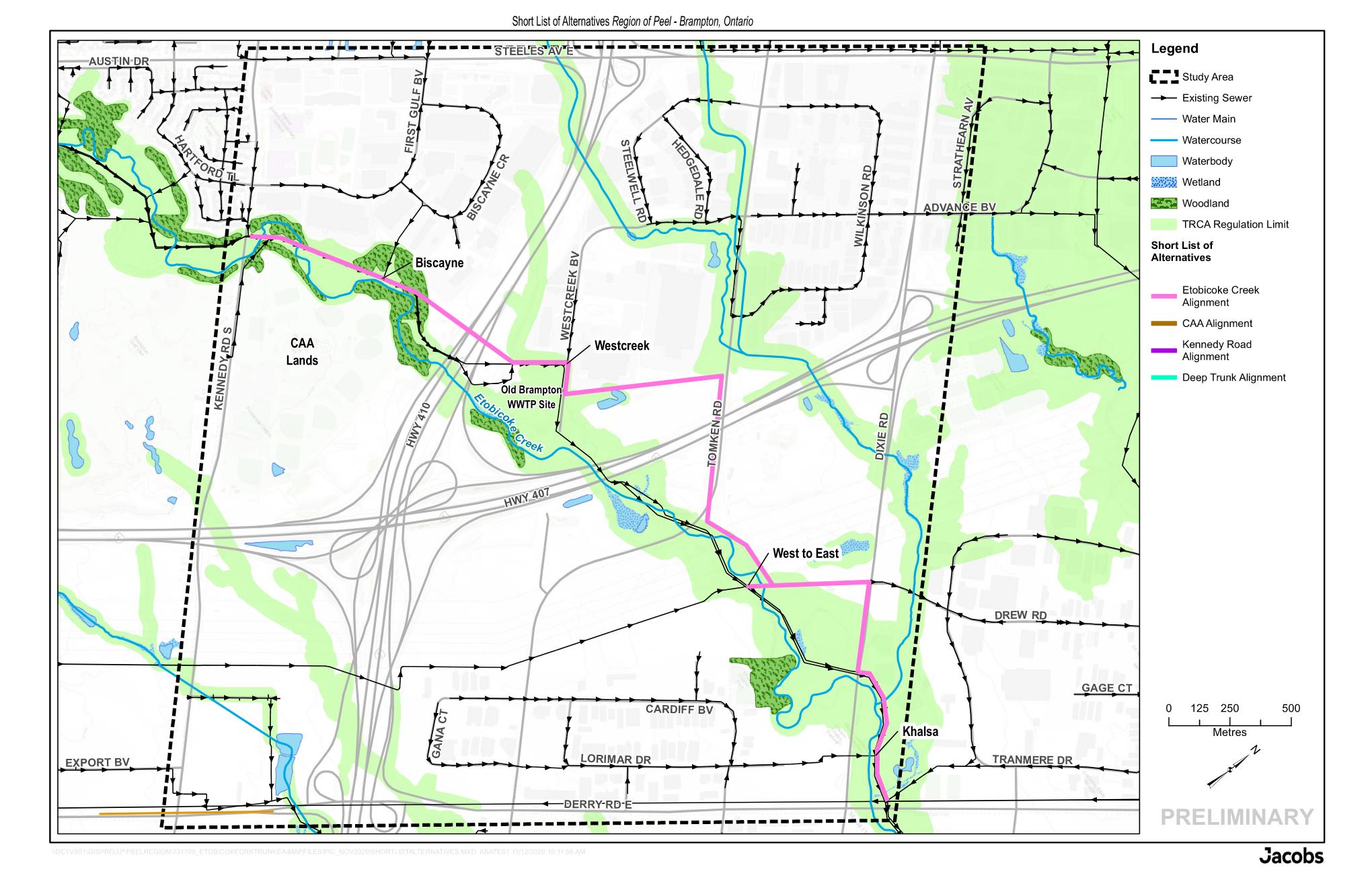 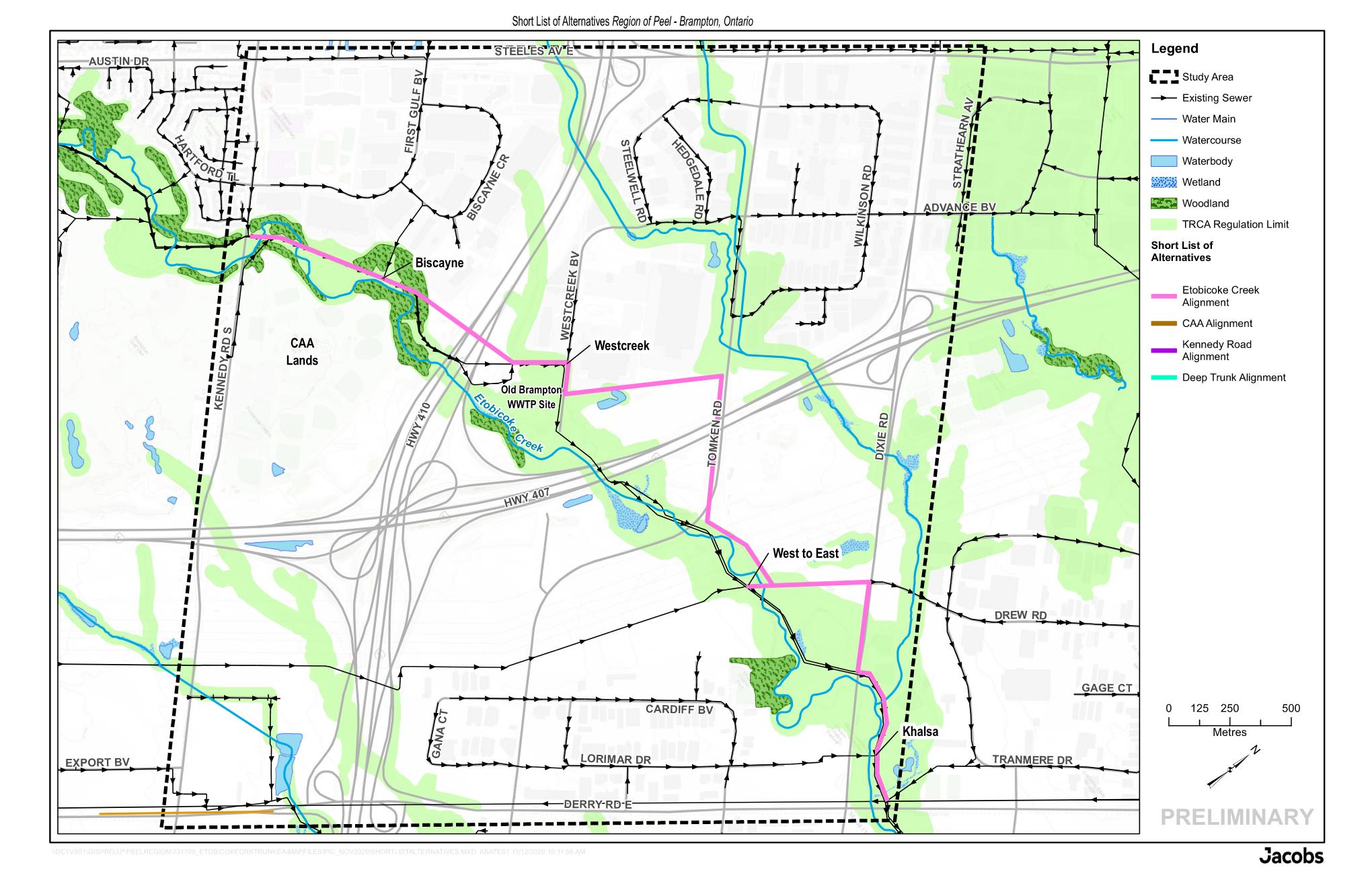 7
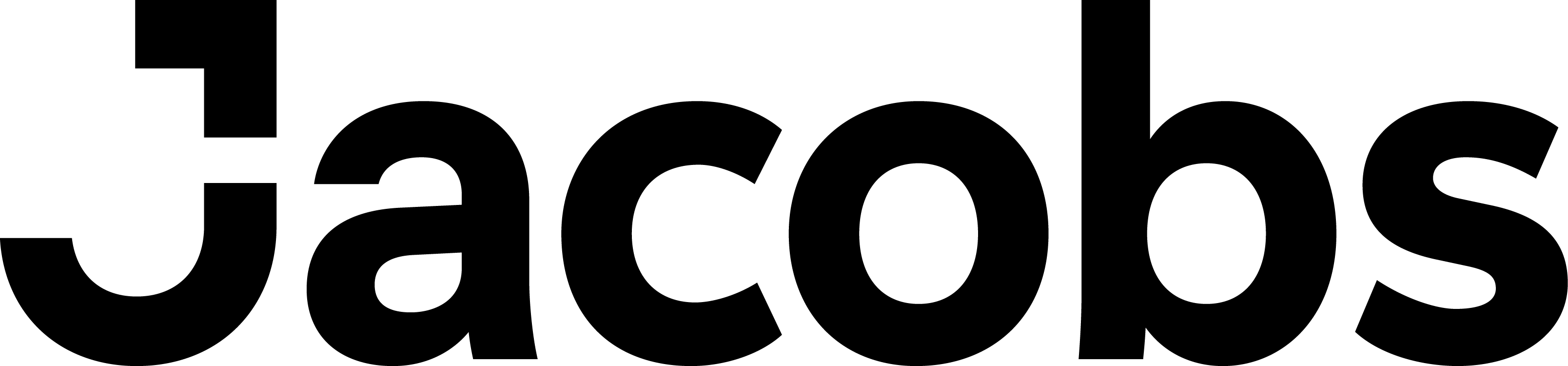 CAA Alignment
Approximately 0.7 km of 1350 mm diametre pipe and 4.1 km of 1500 mm diametre pipe
Mainly open-cut
Crossings of Highways 407 and 410 to be tunneled 
First segment is routed on future north road of CAA Development
Majority  of remaining alignment is routed out of creek valley, requiring private property negotiation
Diversion chamber at Biscayne
Connects to existing Etobicoke Creek trunks at Derry Rd to maintain conveyance to Eastern Sanitary Trunk System
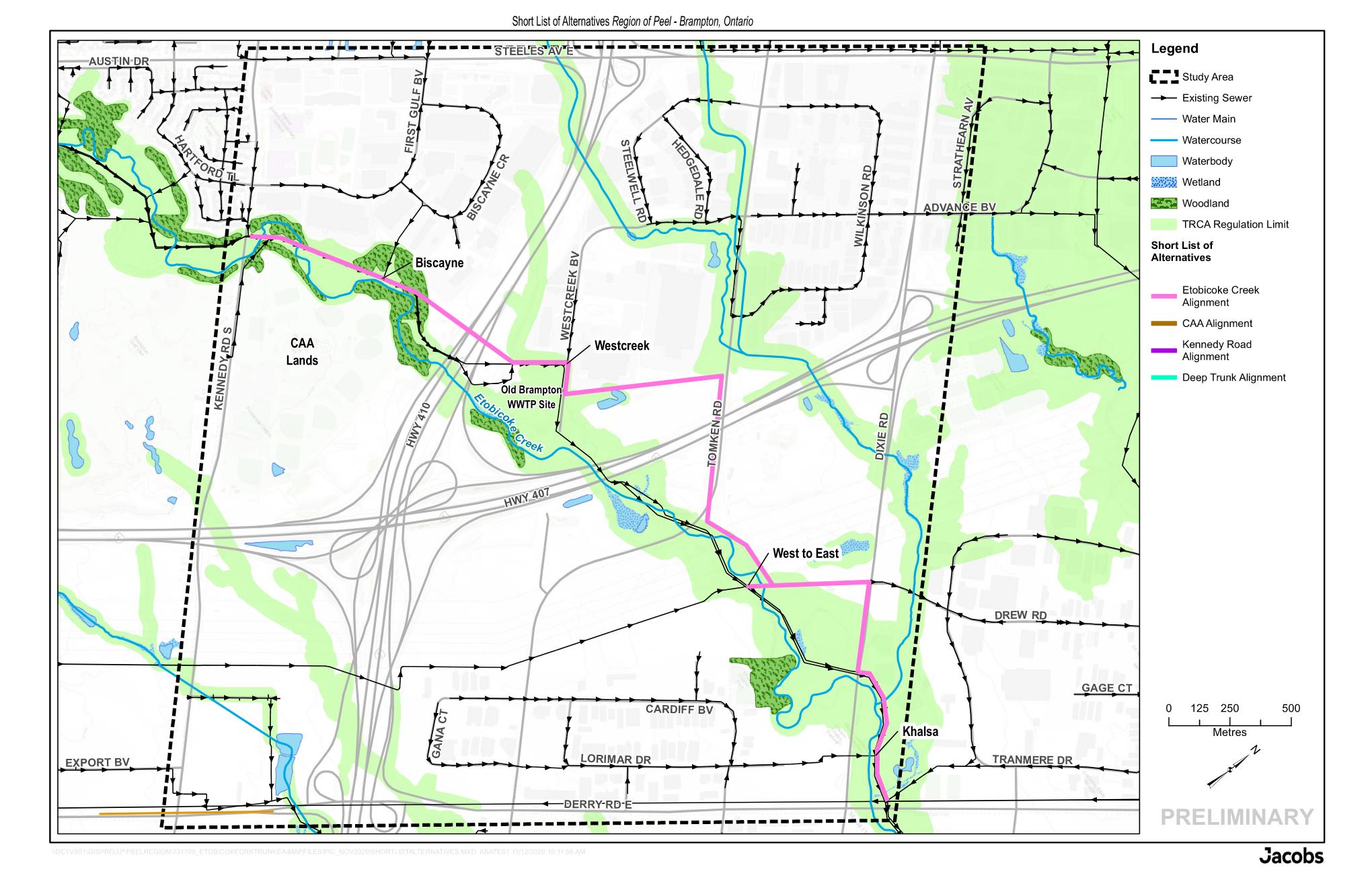 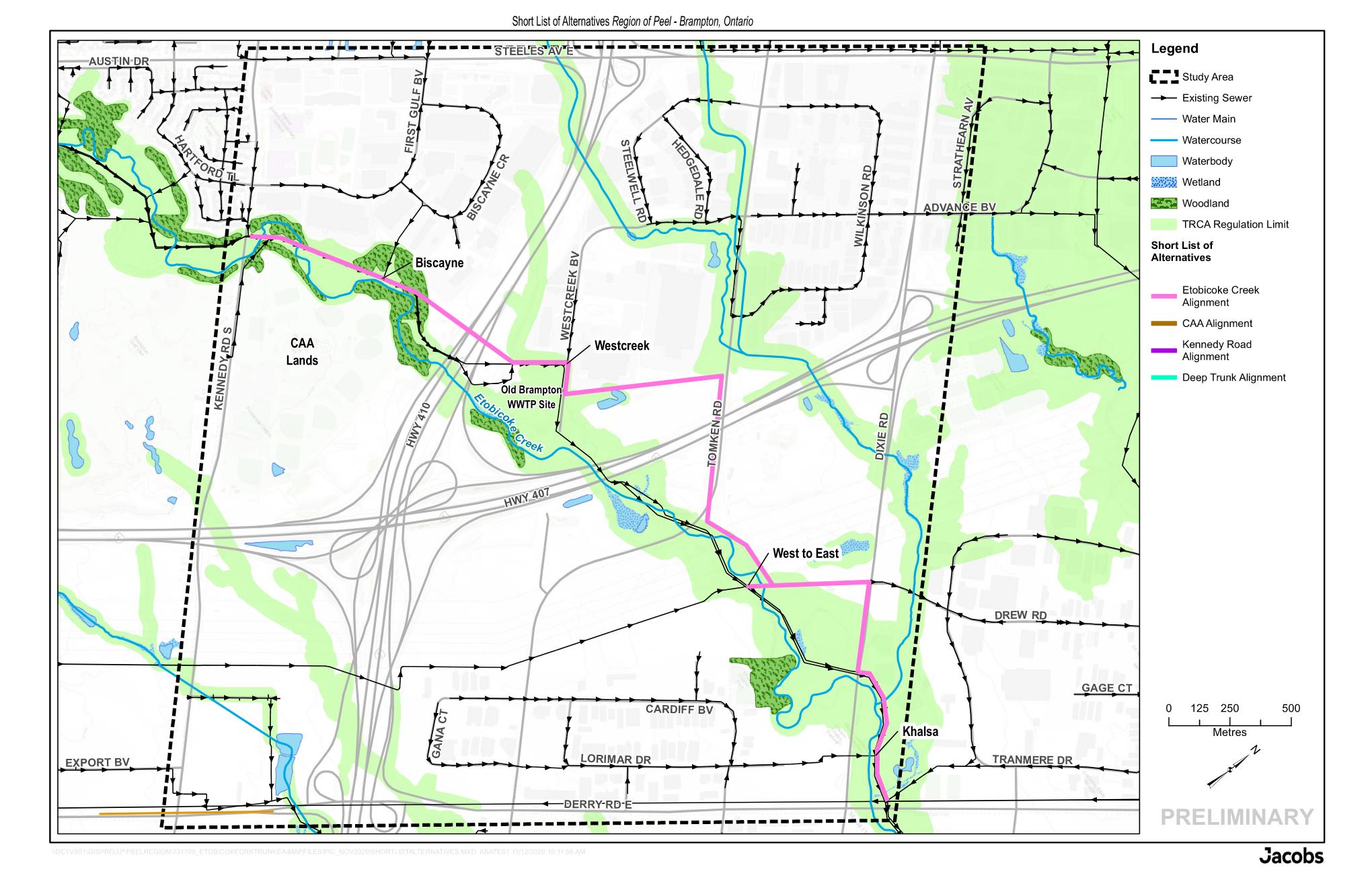 8
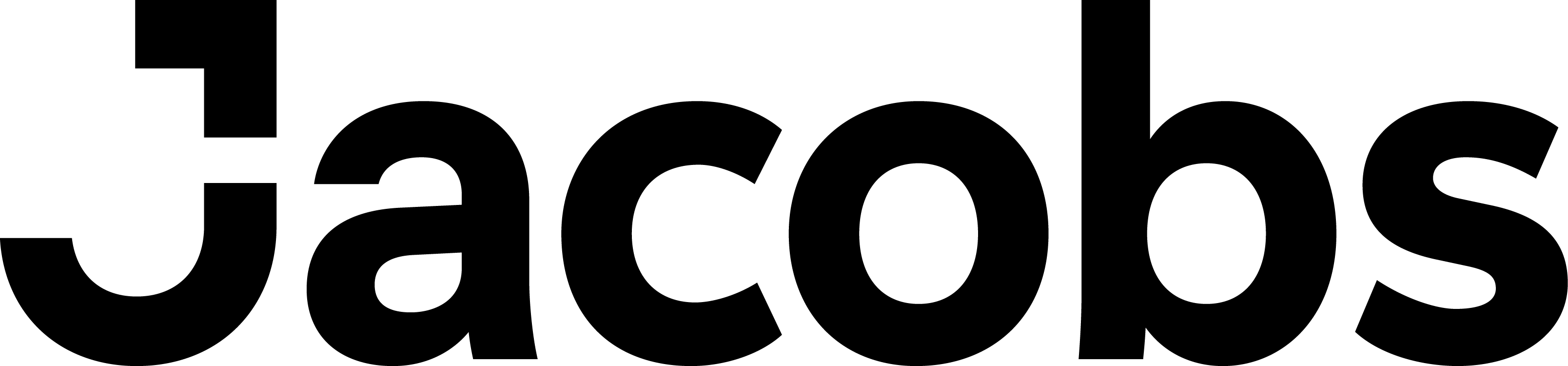 Kennedy Road Alignment
Approximately 2.5 km of 1500 mm diametre pipe
Mainly tunneled; small section to be open cut for Biscayne connection
Approx. 800 m connection from Biscayne to Kennedy Rd to provide solution to existing flow constraints
Main trunk to be within Right of Way of Kennedy Road
Minimizes construction in Toronto Region Conservation Authority (TRCA) regulated areas
Will connect downstream to East-West Diversion Sanitary Trunk Sewer
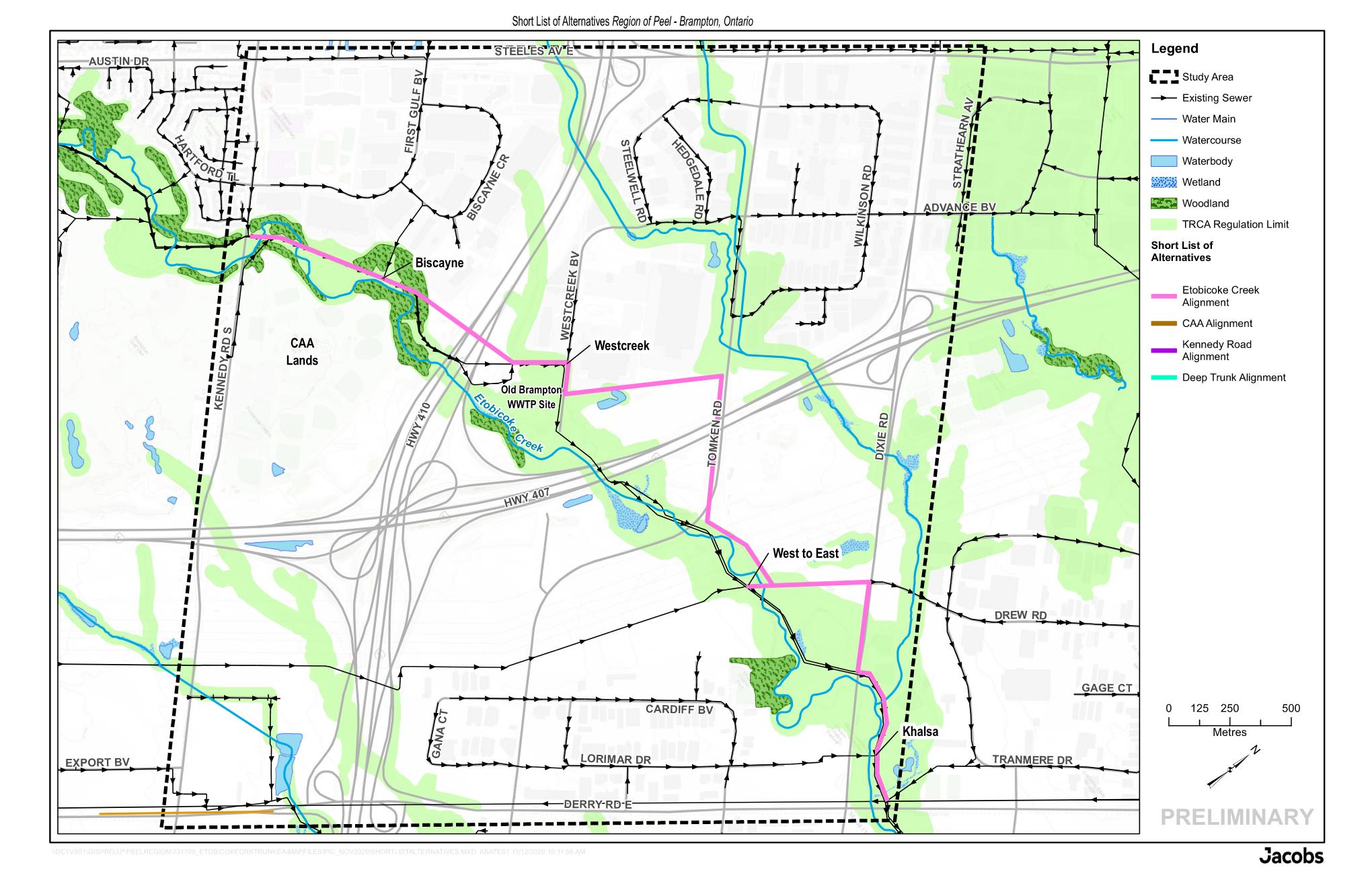 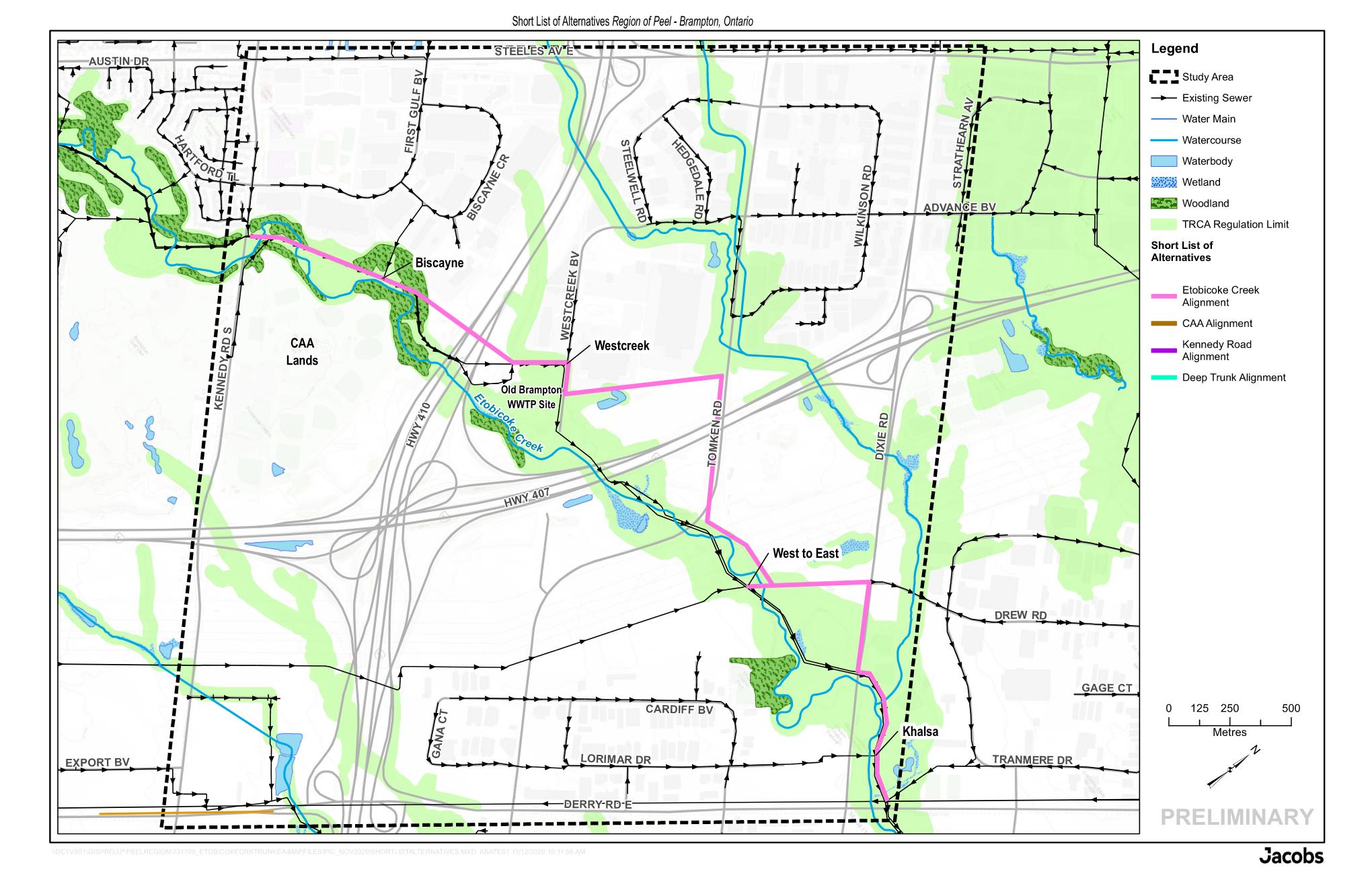 9
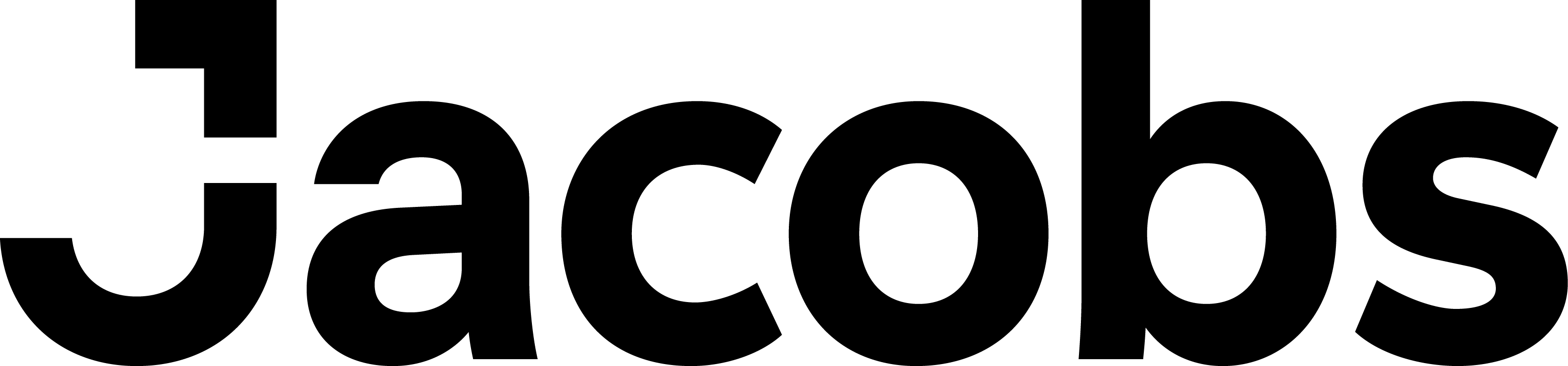 Deep Trunk Alignment
Approximately 3.7 km of 1500 mm diametre pipe
Mainly tunneled; small open cut section for Biscayne connection (135 m)
Within TRCA regulated area but tunneled to minimize impact on creek
Opportunity to have tunneling compound on the Old Brampton Wastewater Treatment Plant site
Tunnel compound needed between Tomken Rd and Dixie Rd
Connects to existing Etobicoke Creek trunks at Derry Rd to maintain conveyance to Eastern Sanitary Trunk System
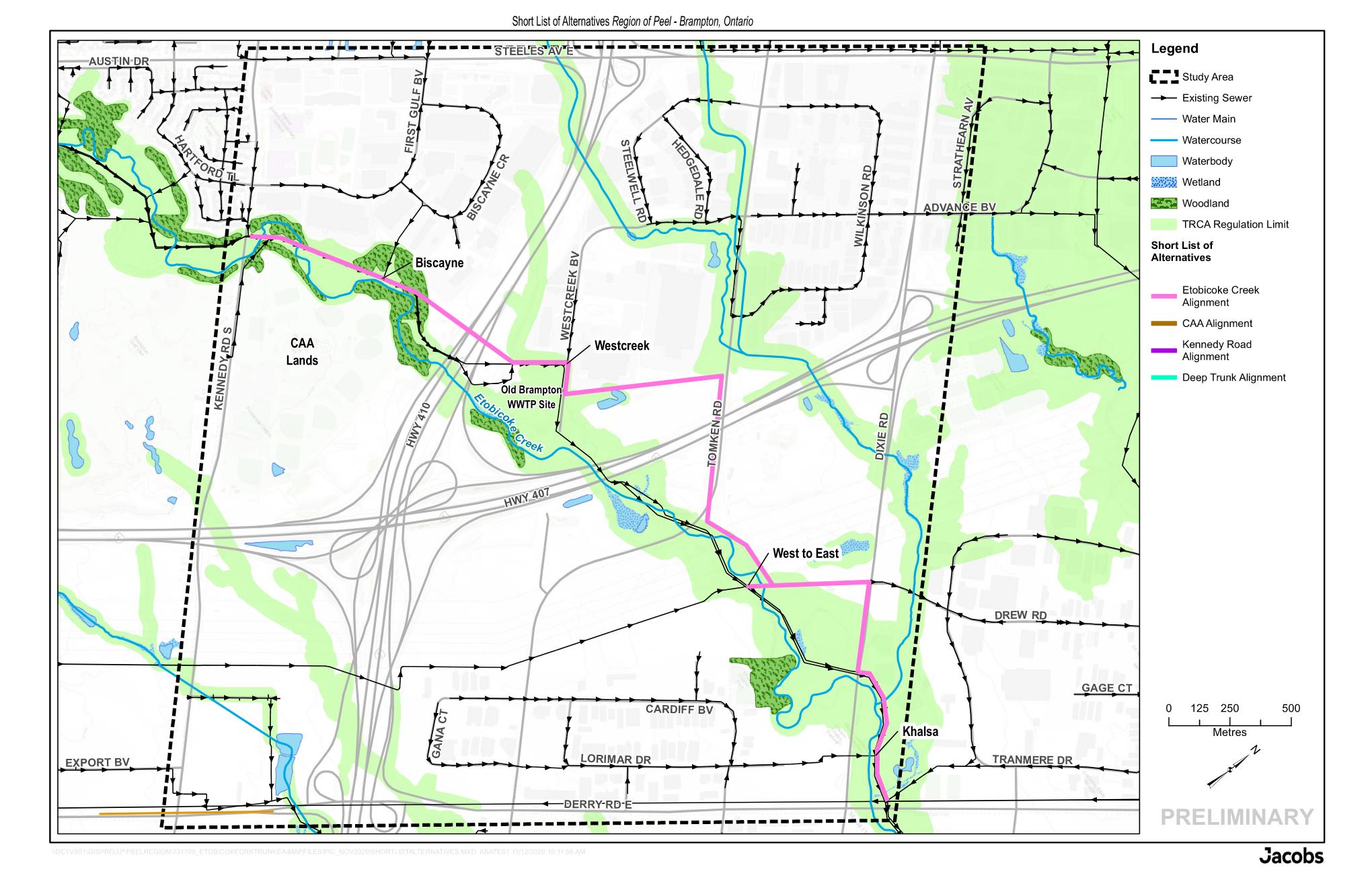 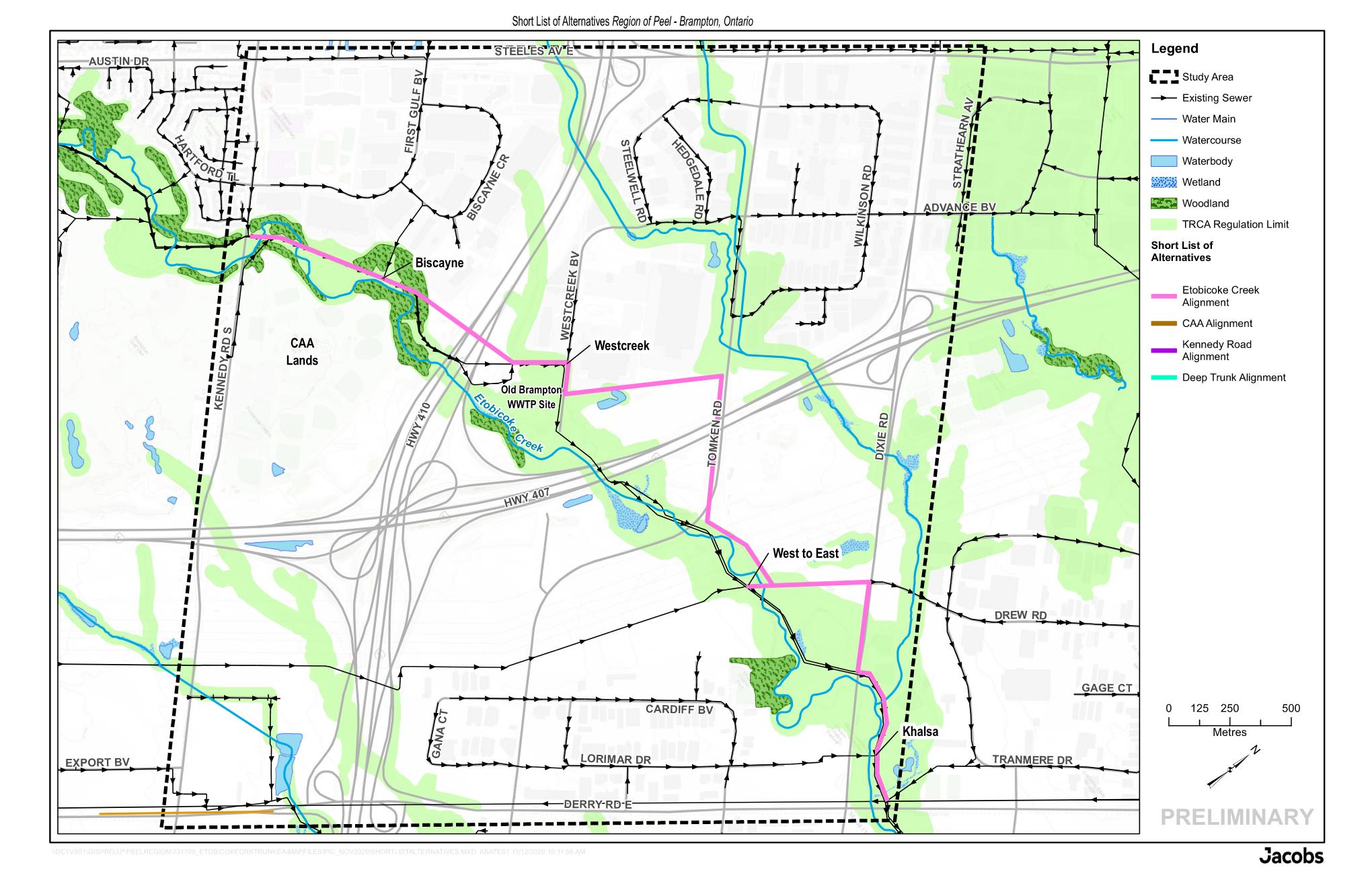 10
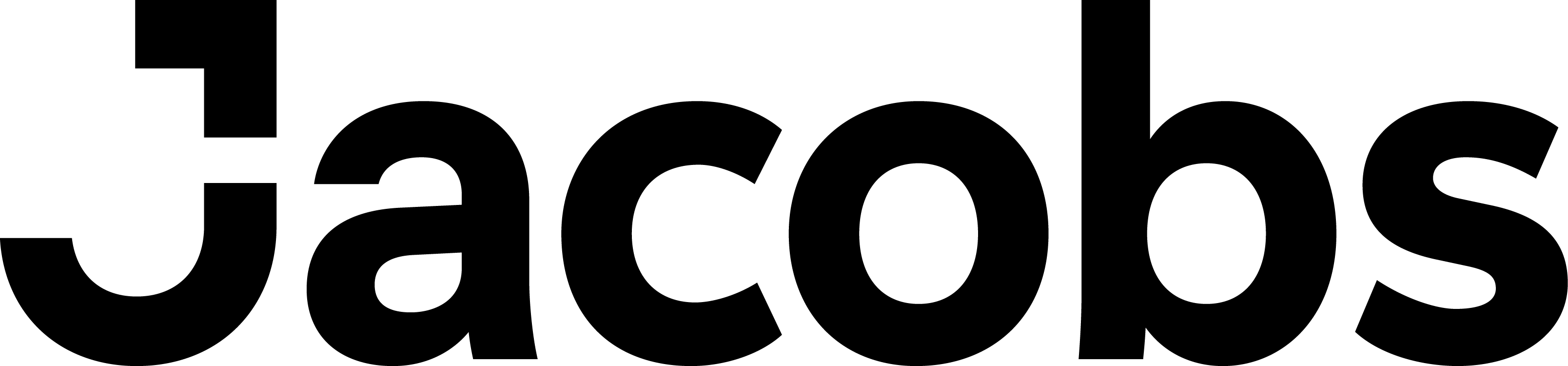 Evaluation of Alternatives
11
Evaluation of Alternatives
Most Impacts/ Least Benefits



Least Preferred
Moderate Impacts/ Moderate Benefits



Moderately Preferred
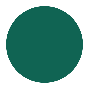 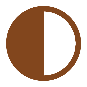 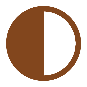 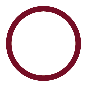 Least Impacts/ Most Benefits



Most Preferred
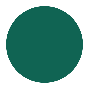 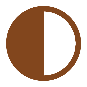 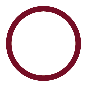 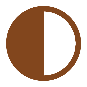 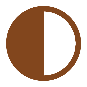 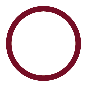 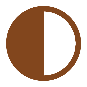 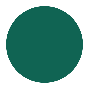 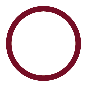 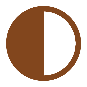 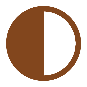 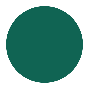 Summary Score of Alternatives
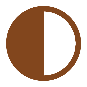 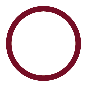 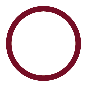 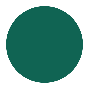 Preliminary Preferred Alternative - Deep Trunk Alignment
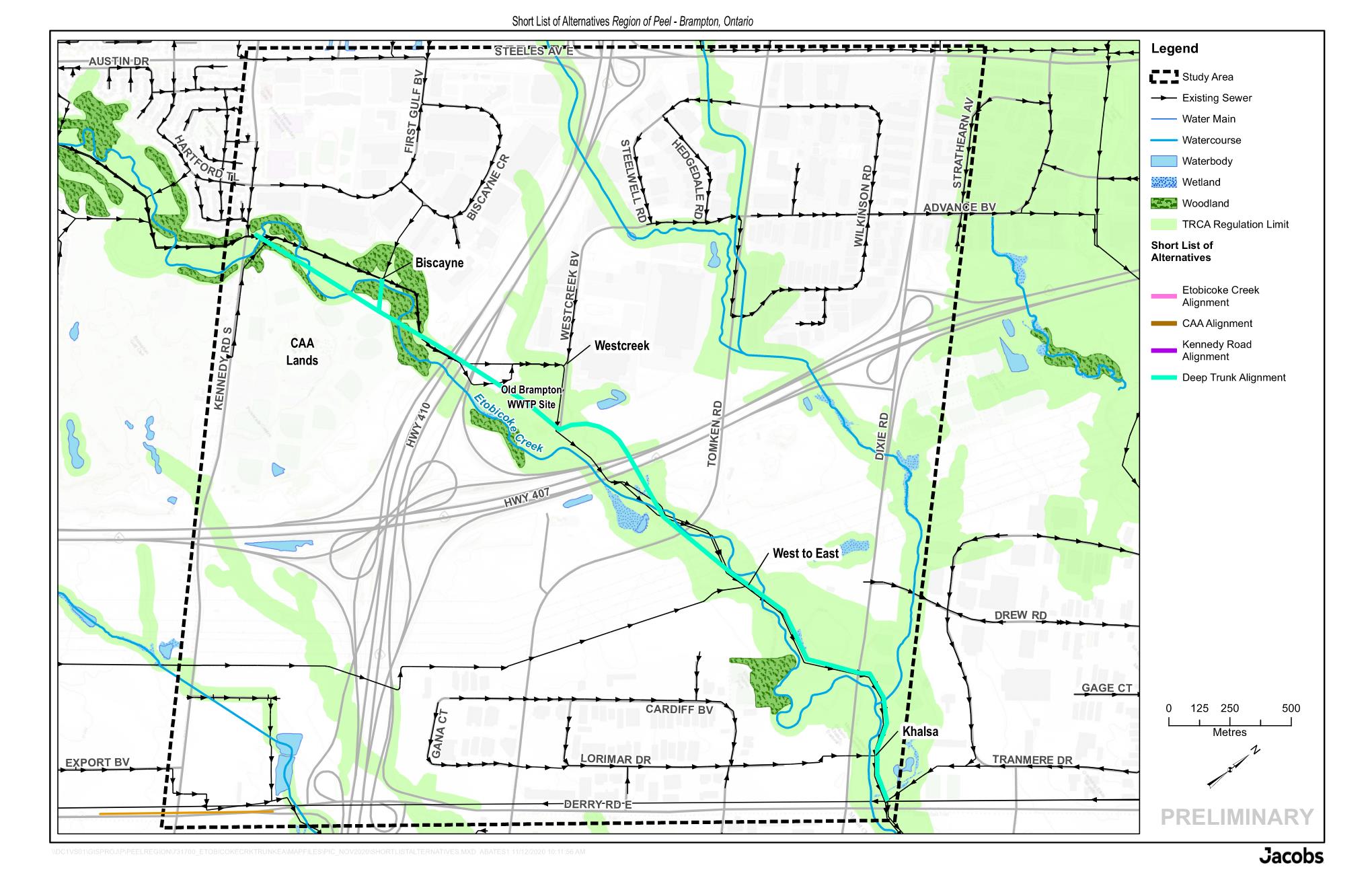 Services future growth via gravity and integrates with the East to West diversion strategy
Provides more connections to the existing trunk sewer system
Tunneling in creek valley will help mitigate impact to the natural environment
Access to majority of alignment will remain challenged due to location in valley
Least disturbance to community uses in the study area as Region vacant property can be used for construction staging
14
Project Progress – Where are we?
We Are Here !
15
Project Progress – Next Steps?
Based on comments received, the project can then proceed through design and anticipate construction in Fall 2024.
16
How to Stay Connected and Involved?
Send your feedback or your questions on this project to the email below before December 11, 2020

Italia Ponce, P.Eng.
Project Manager
10 Peel Centre Drive, 4th Floor, Suite A
Brampton, ON, L6T 4B9
905-791-7800 Ext. 4583
Italia.ponce@peelregion.ca
If you would like to be kept updated on this project:

https://www.peelregion.ca/pw/water/environ-assess/etobicoke-creek-sewer-imorovement.asp

https://twitter.com/peelpublicworks?lang=en

https://www.facebook.com/regionofpeel
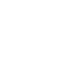 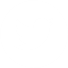 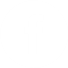 17
*Feedback collected on this study will conform with the Freedom of Information and Protection of Privacy Act. It will be documented as part  of this study and may be publicly available.